제9회성공 한우음식점 벤치마킹 투어 교육(안)
- 경기&충남 1박 2일
별 첨 1>제9회 성공한우음식점 벤치마킹 투어 교육 일정표
제9회
성공한우음식점 벤치마킹 투어 교육
세부내용 <1일차>
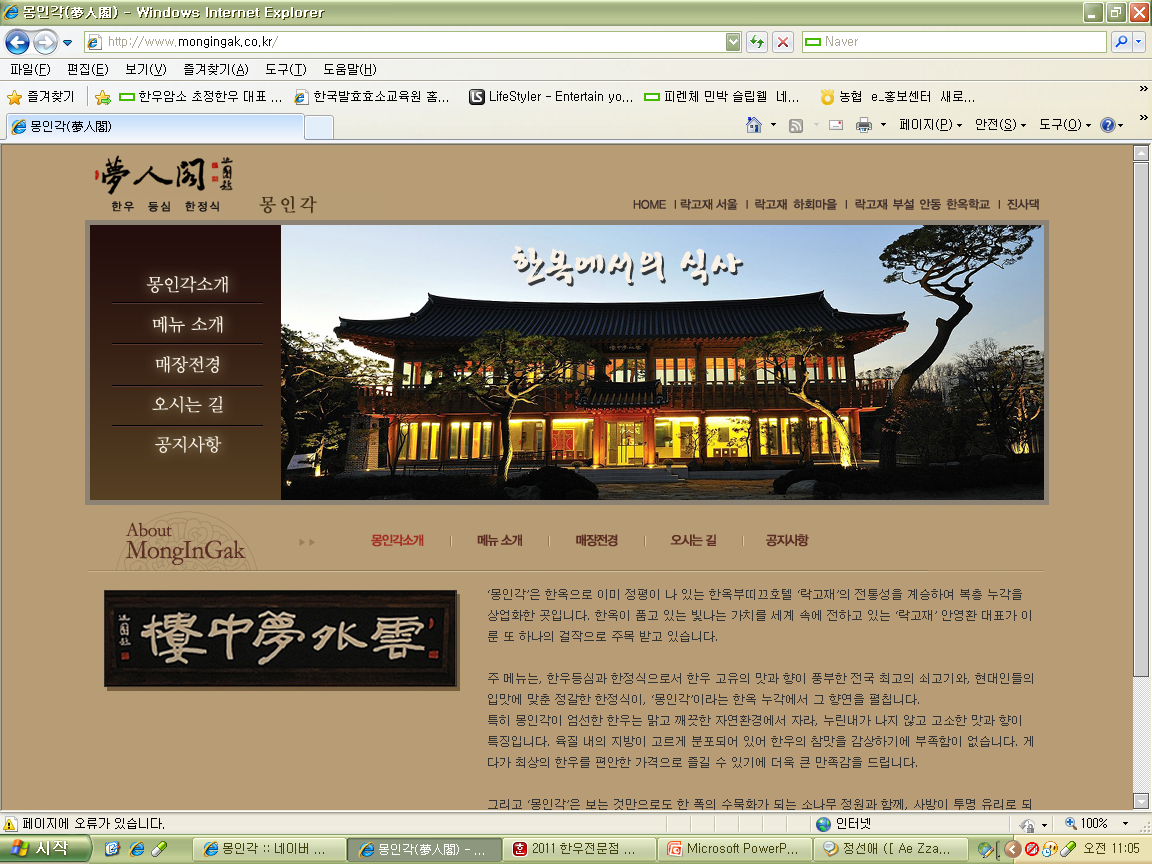 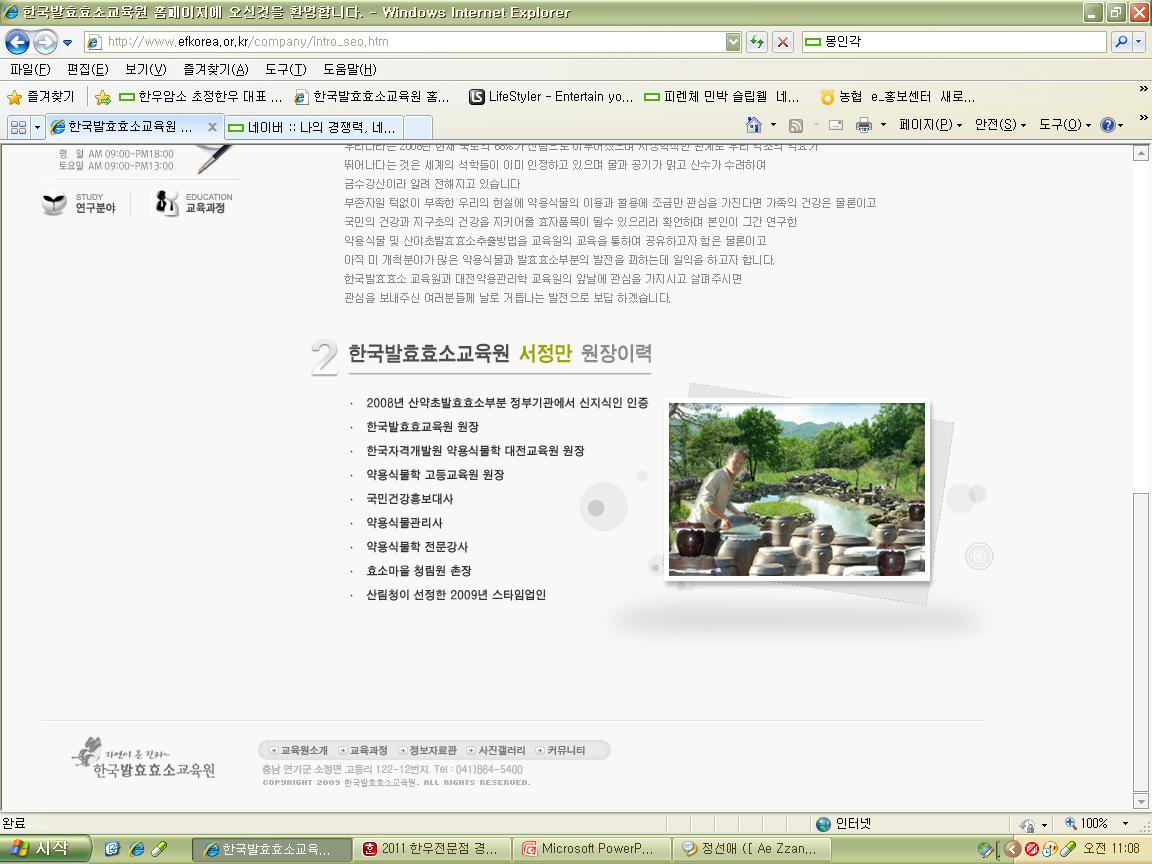 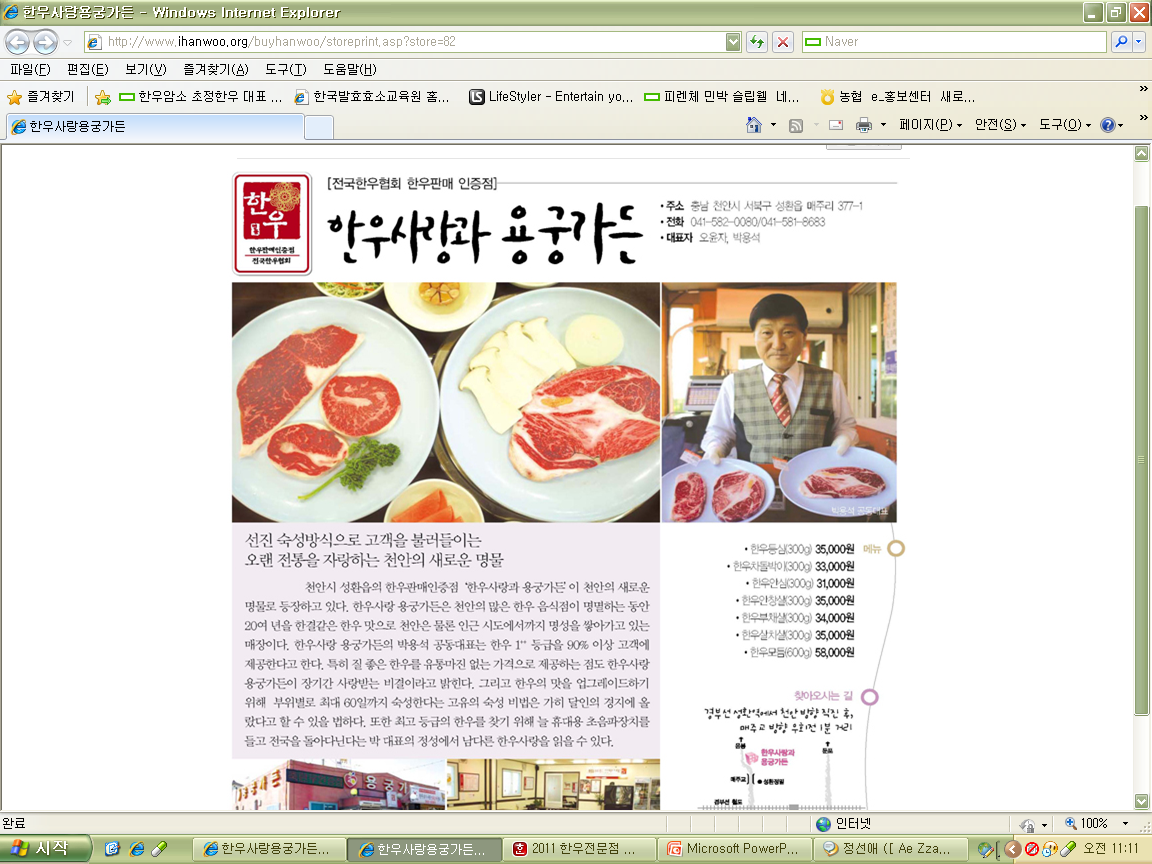 제9회
성공한우음식점 벤치마킹 투어 교육
세부내용 <2일차>
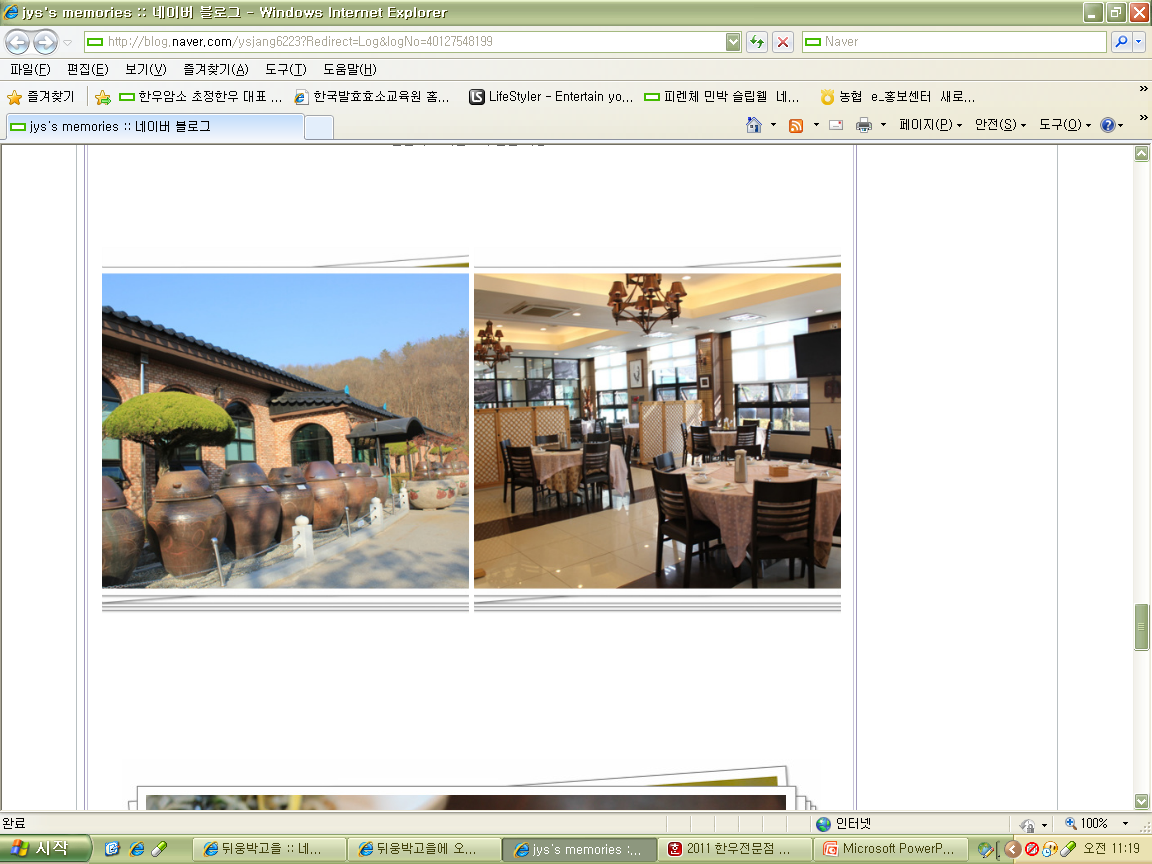 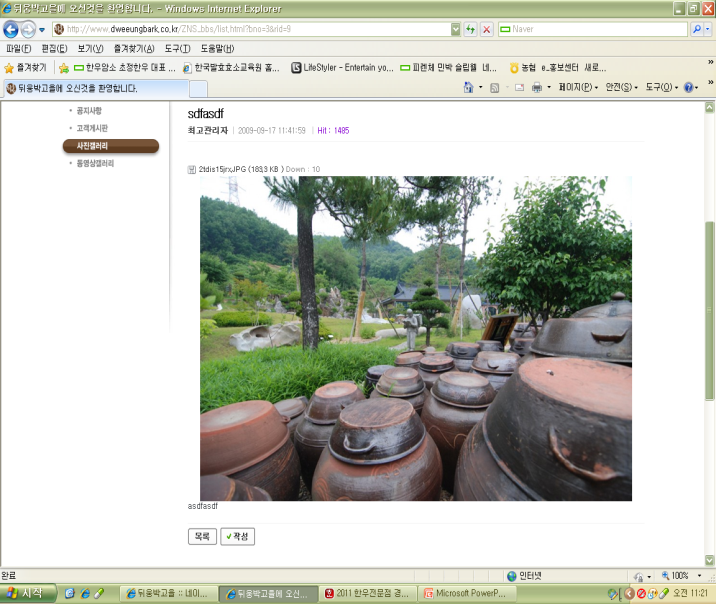 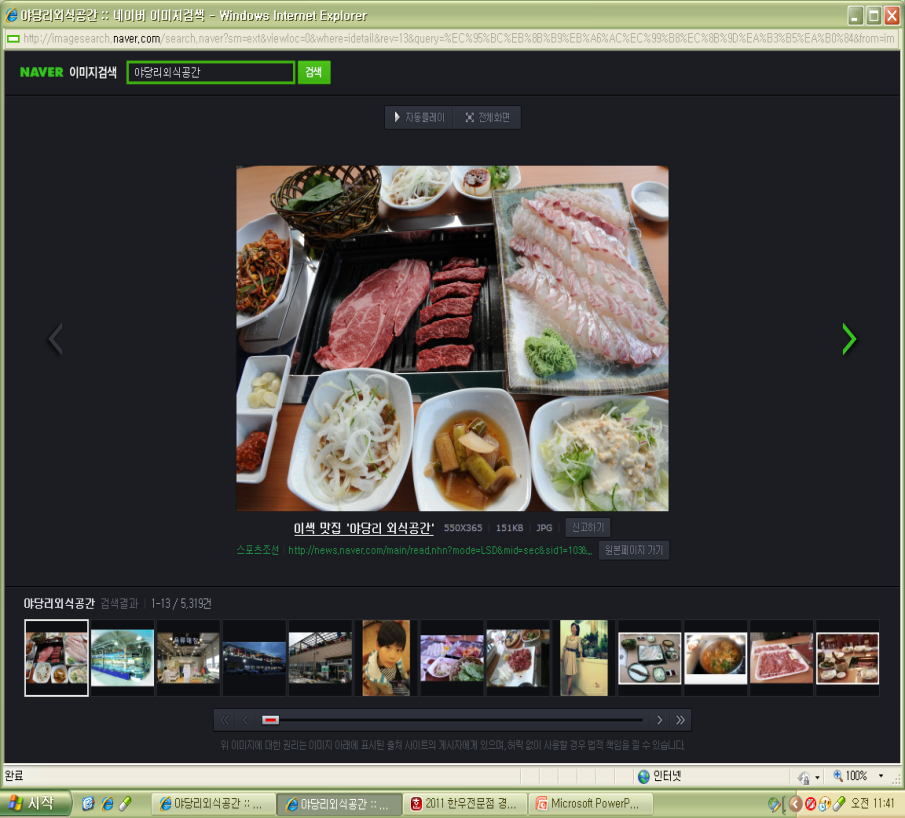